LEC 10
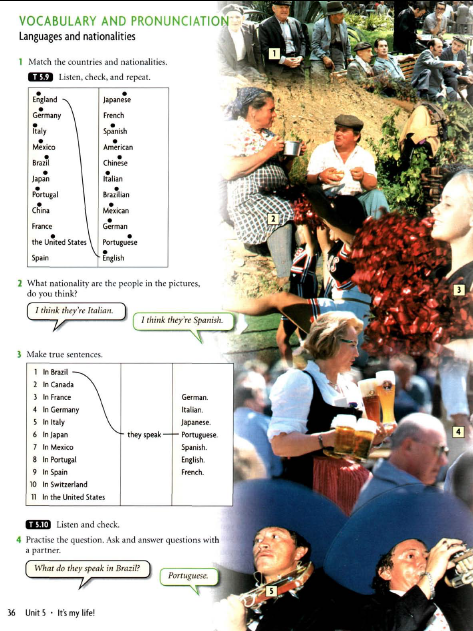 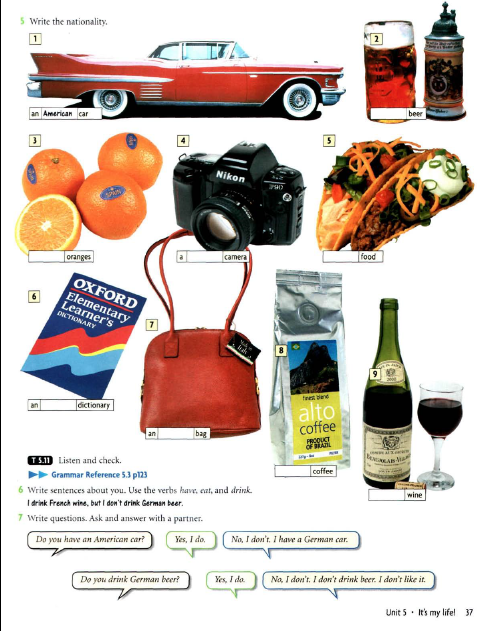